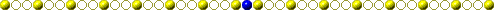 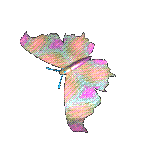 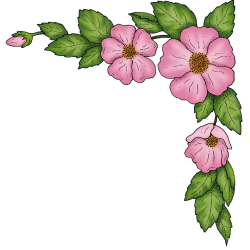 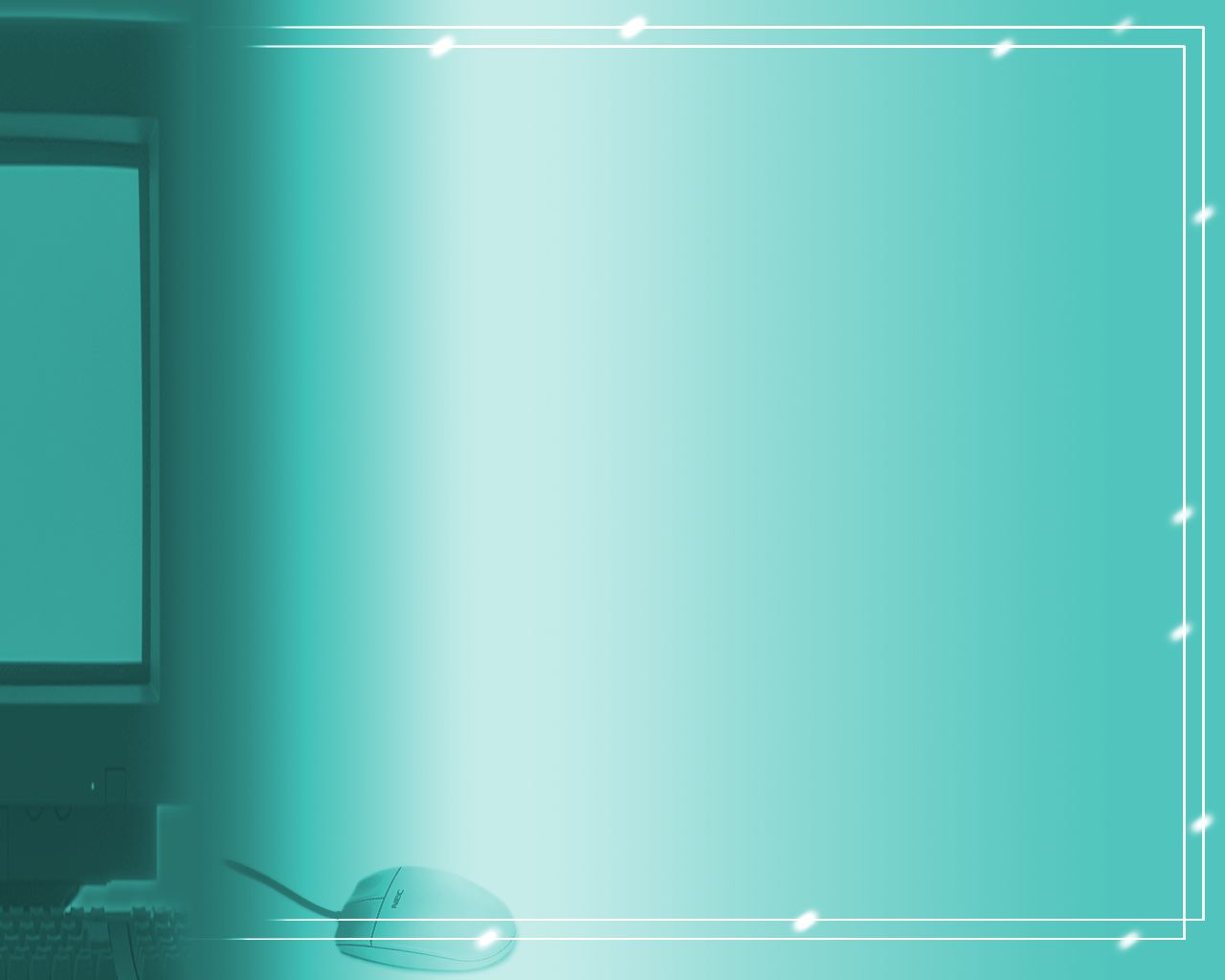 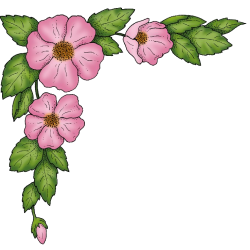 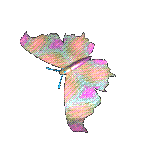 PHÒNG GIÁO DỤC ĐẠI LỘC
TRƯỜNG TIỂU HỌC NGUYỄN CÔNG SÁU

BÀI GIẢNG ĐIỆN TỬ
MÔN
TOÁN
BÀI 4 :     SO SÁNH SỐ
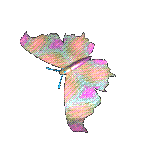 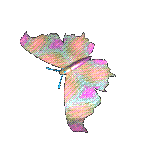 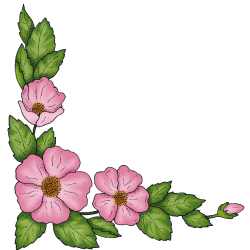 Người thực hiện:Văn Thị Hiên
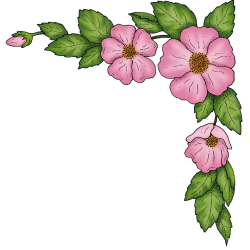 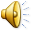 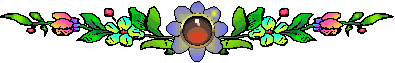 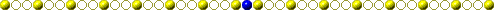 Thứ sáu ngày 29 tháng 9 năm 2023
                TOÁN : BÀI 4
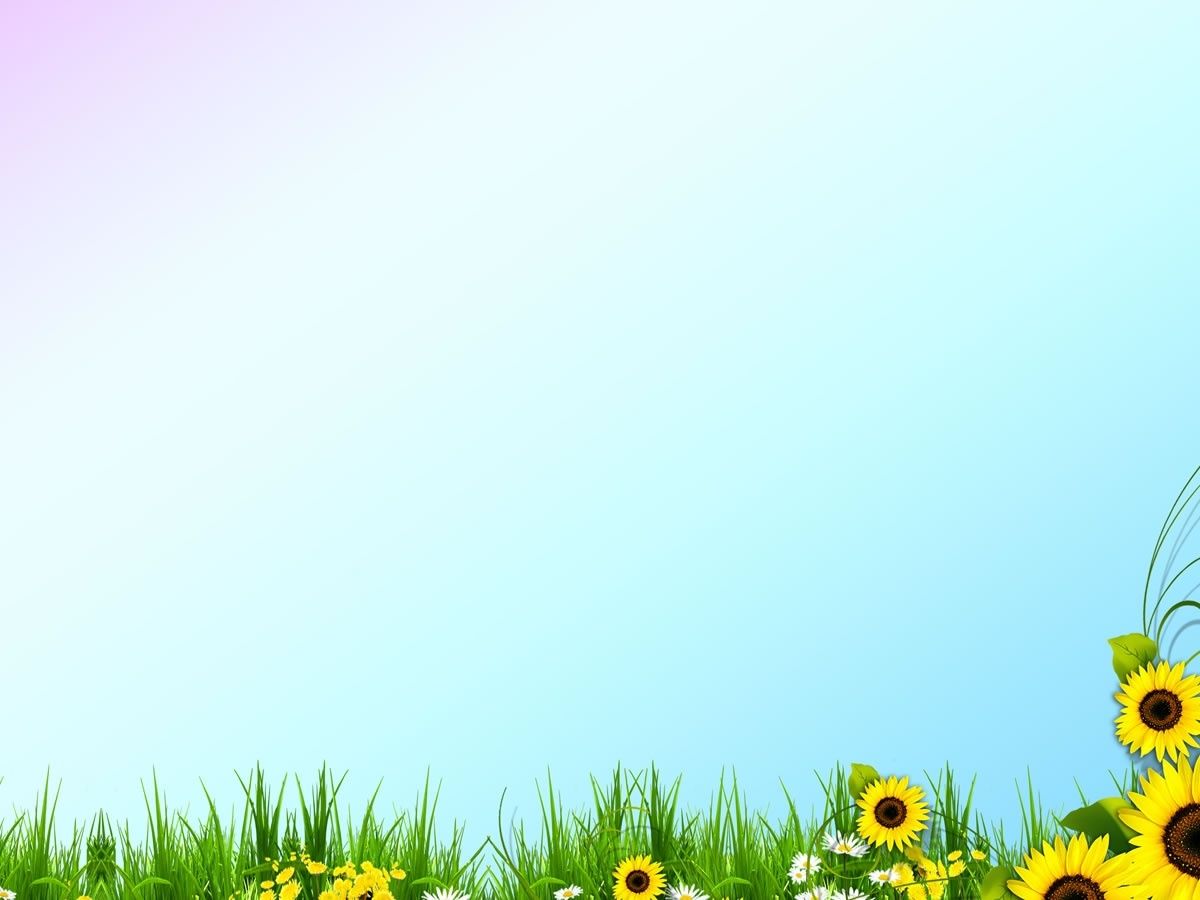 SO SÁNH SỐ 
(Tiết 3)
BẰNG NHAU, DẤU =
Thứ sáu ngày 29 tháng 9 năm 2023
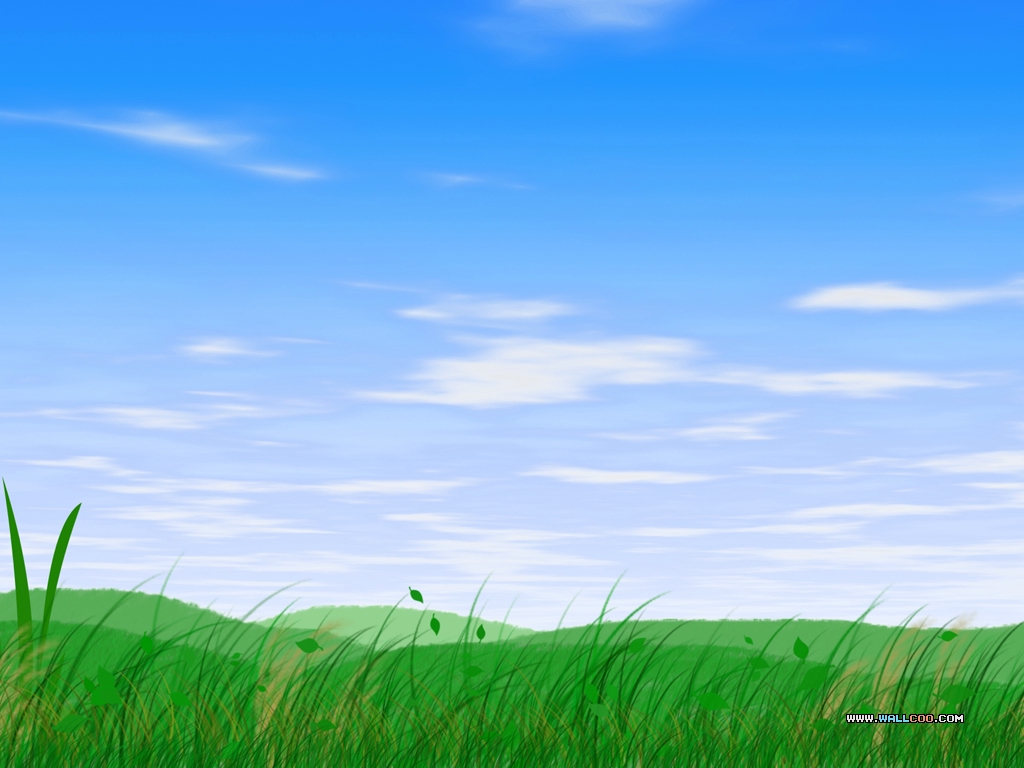 1
2
4
3
5
KHỞI ĐỘNG:
5 ……1
6……..5
8…….9
7…….4
3……..6
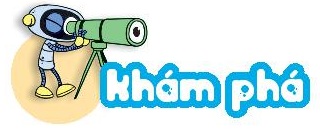 BẰNG NHAU, DẤU =
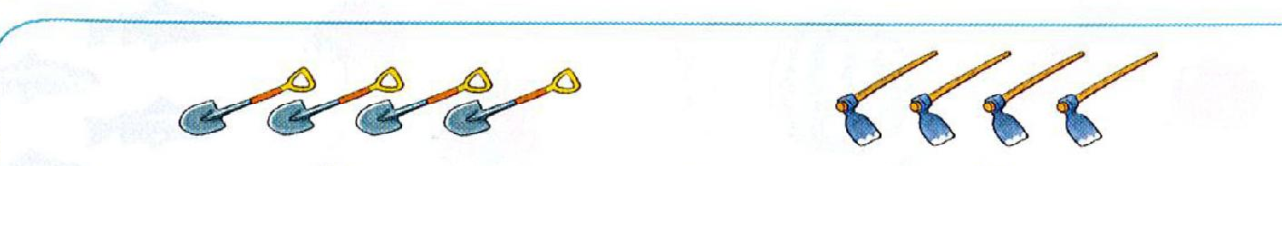 4      =     4
Bốn bằng bốn
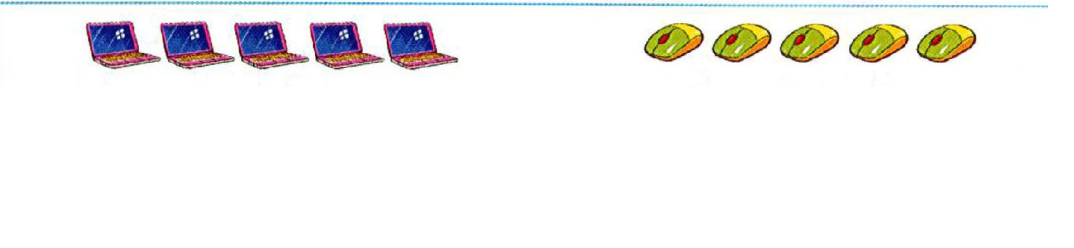 5       =     5
Năm bằng năm
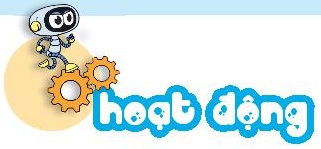 BẰNG NHAU, DẤU =
1
Tập viết dấu = .
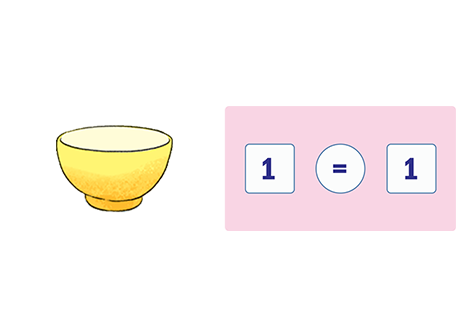 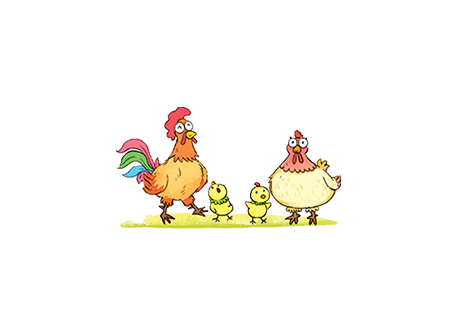 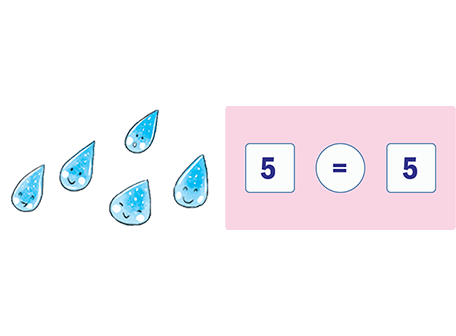 2
Tìm hình thích hợp.
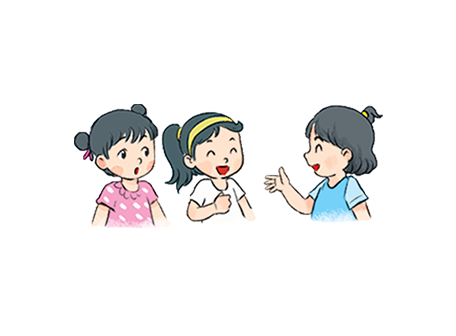 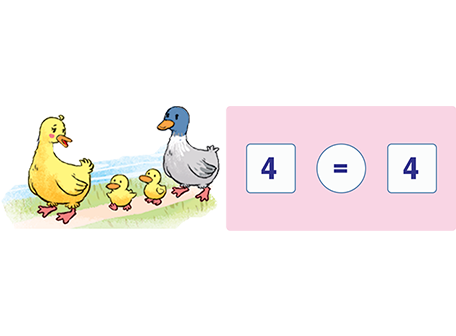 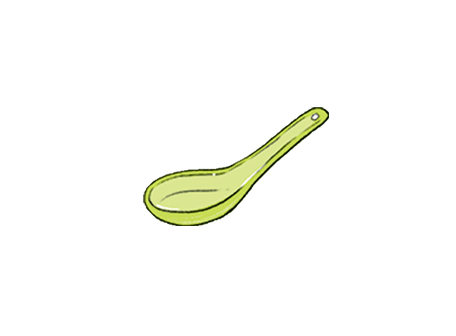 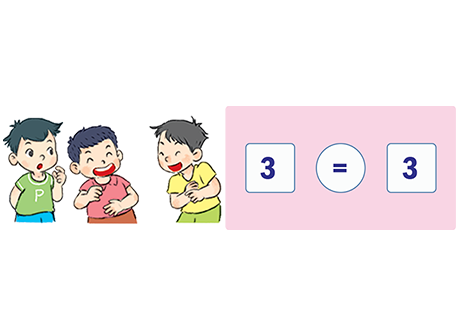 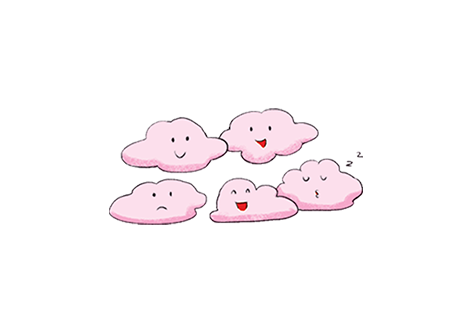 a) Số lá màu vàng nhiều hơn số lá màu xanh.
b) Số lá màu vàng bằng số lá màu xanh.
b) Số lá màu vàng bằng số lá màu xanh.
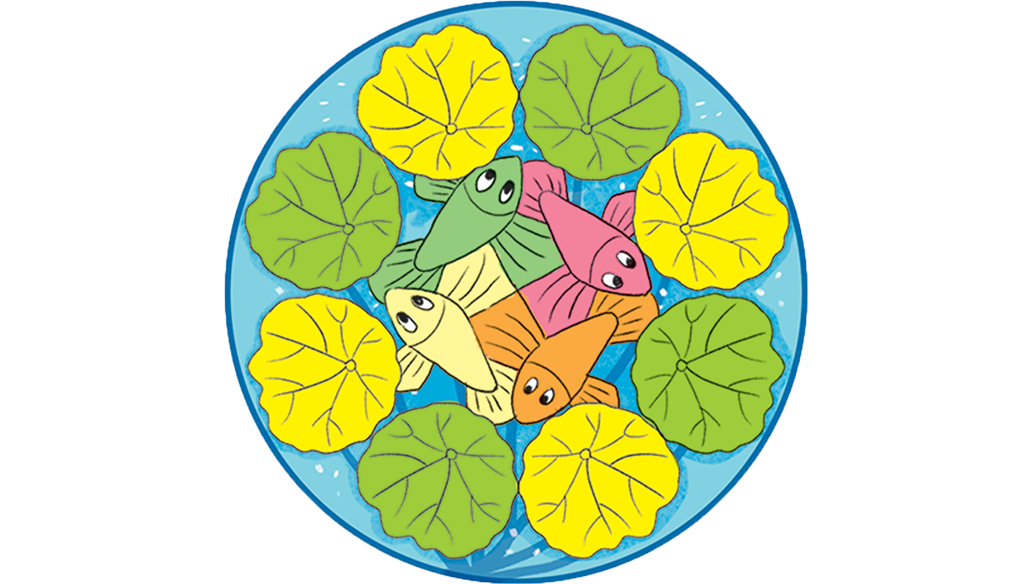 3
Câu nào đúng?
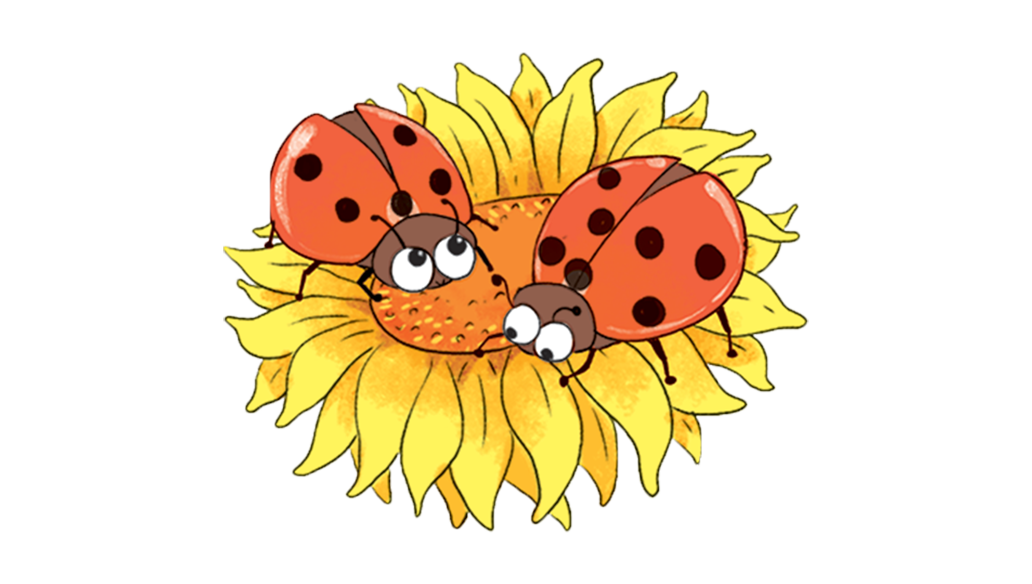 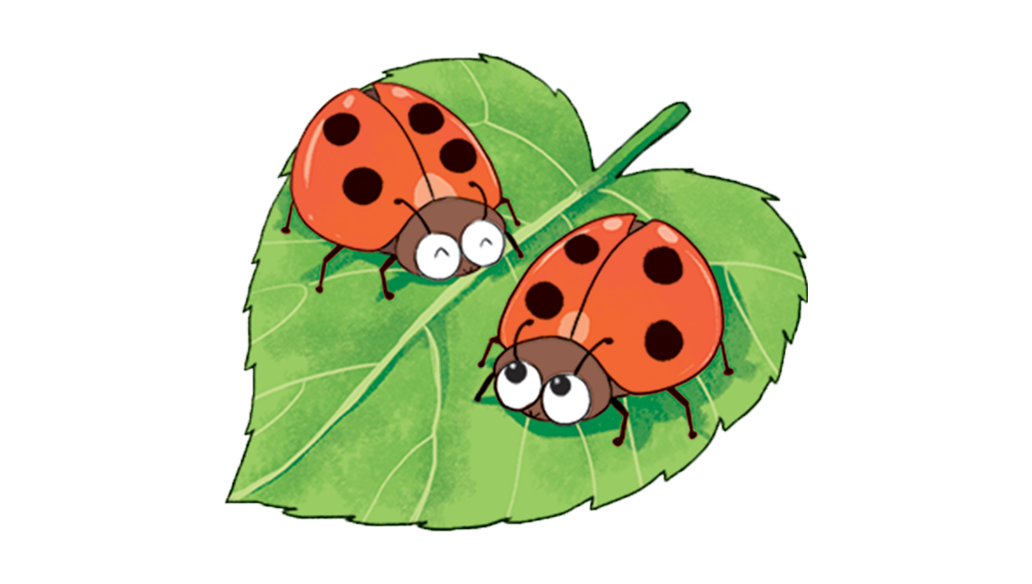 >; <; = ?
4
<
5
?
7
2
2
=
4
4
=>
2
2
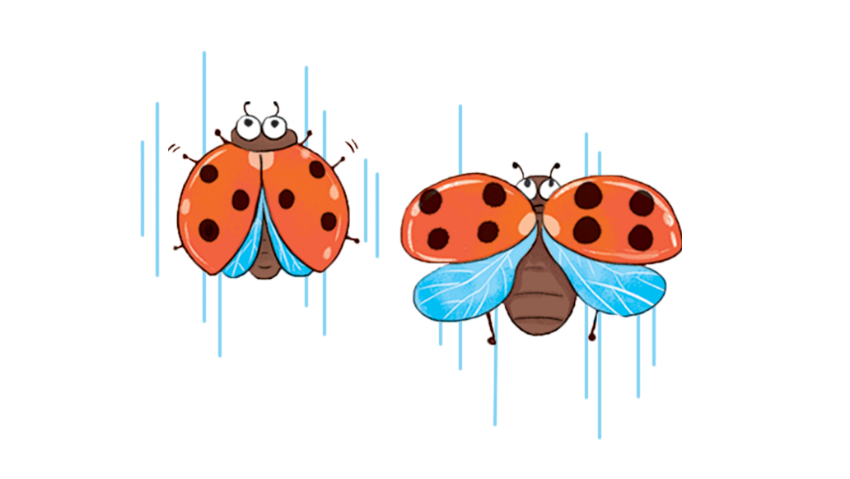 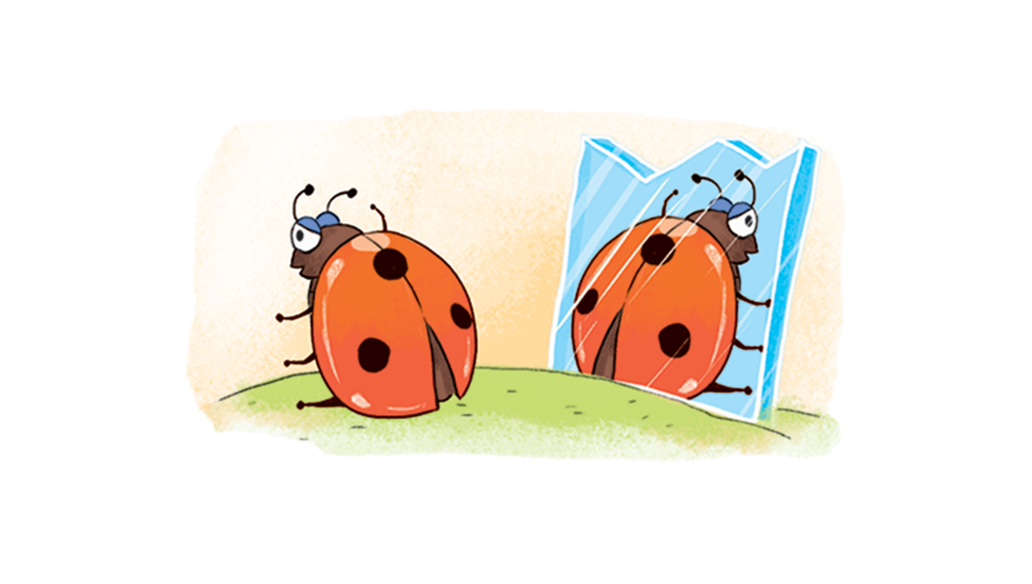 <
6
=
8
?
?
3
2
2
3
2
2
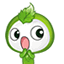 Trò chơi
Ô cửa bí mật
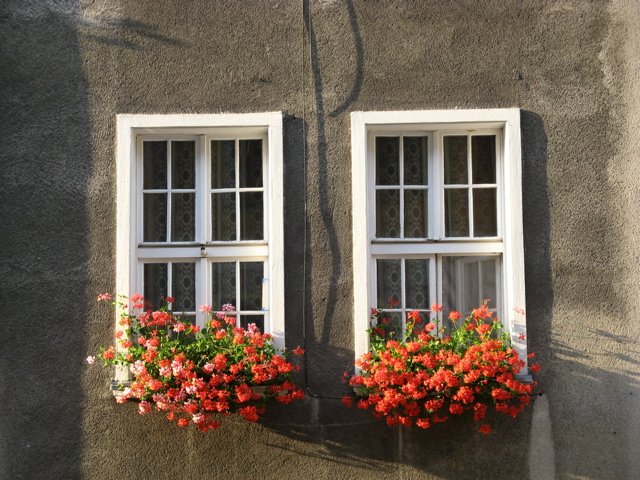 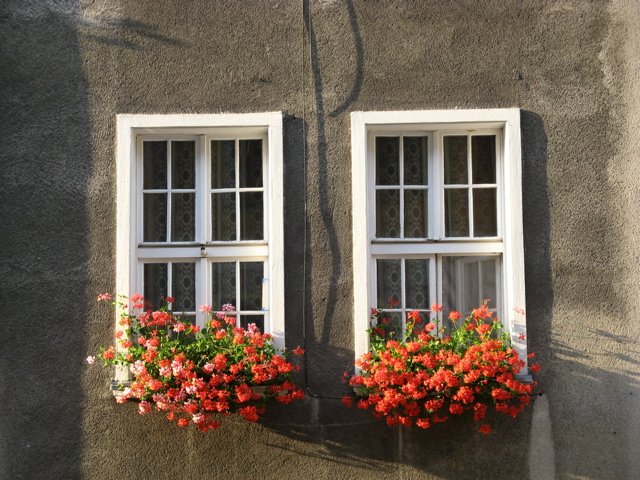 3 …  7
4 ……8
<
<
1
2
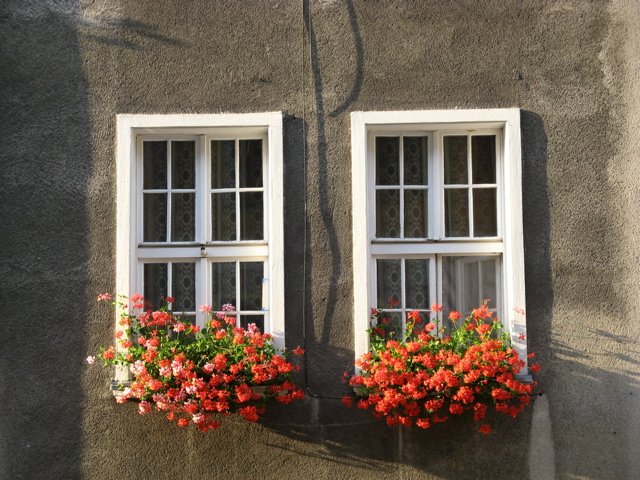 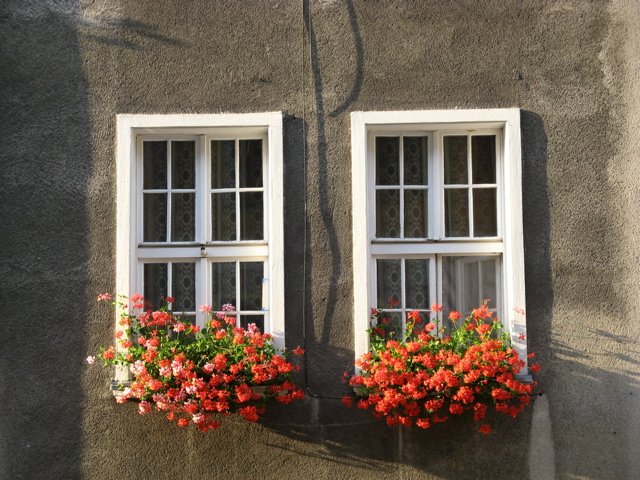 7……6
9… ..  5
3
4
>
>
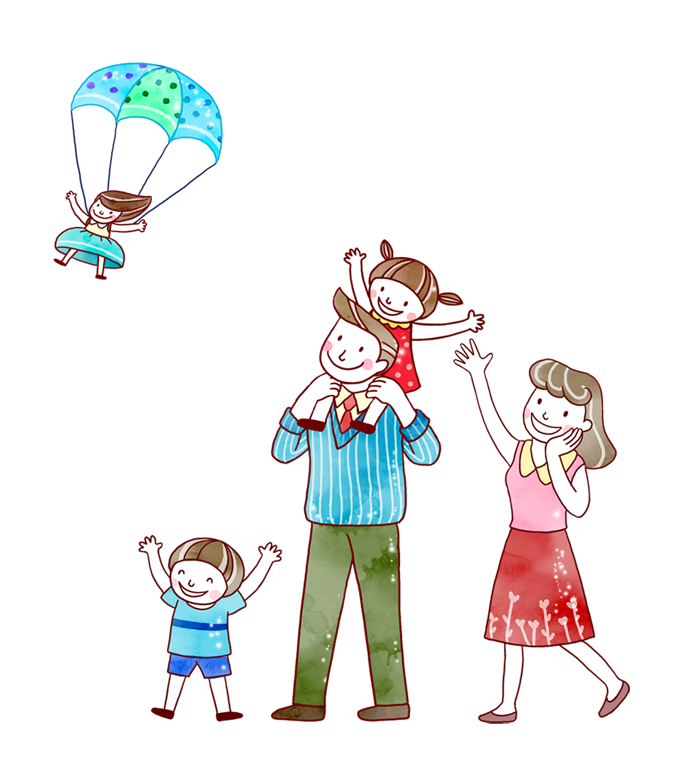 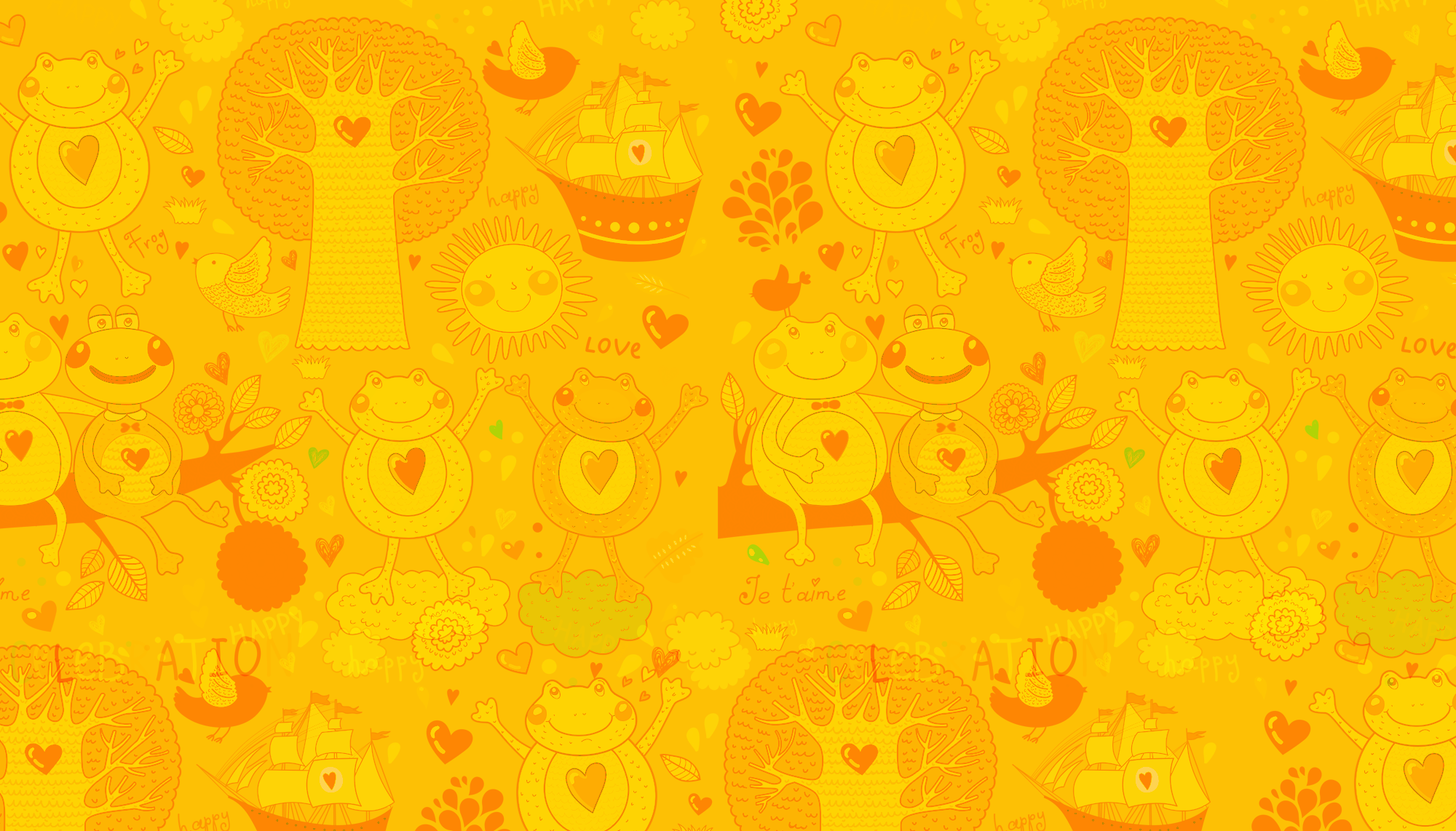 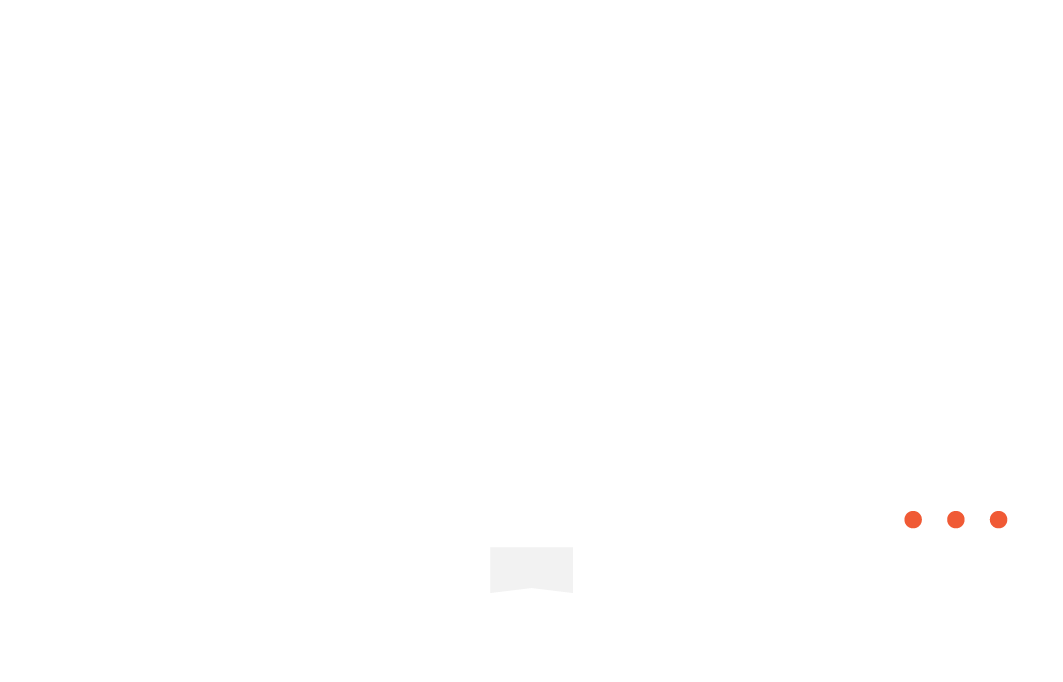 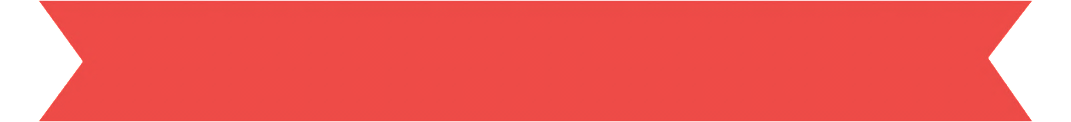 Củng cố - Dặn dò
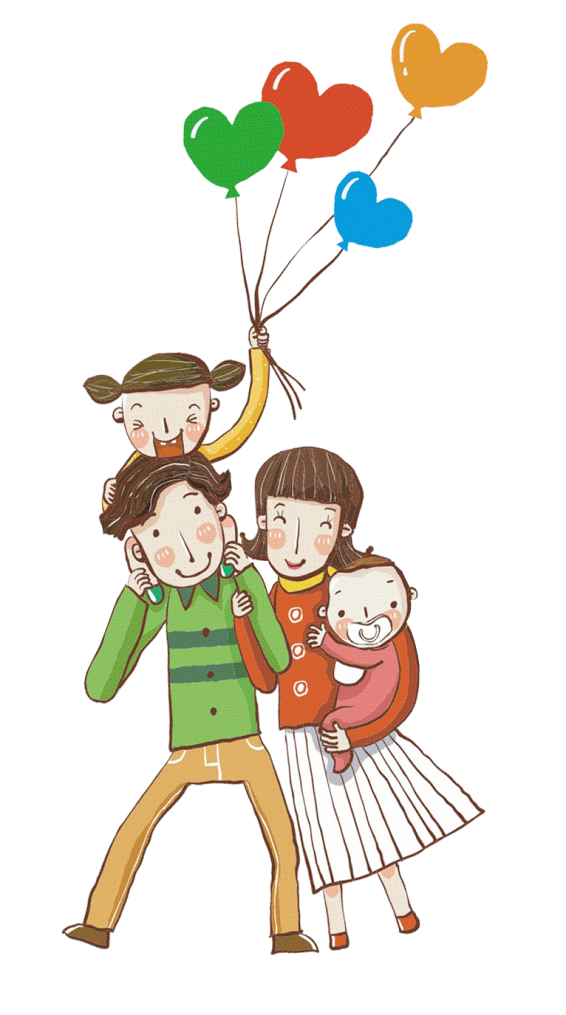 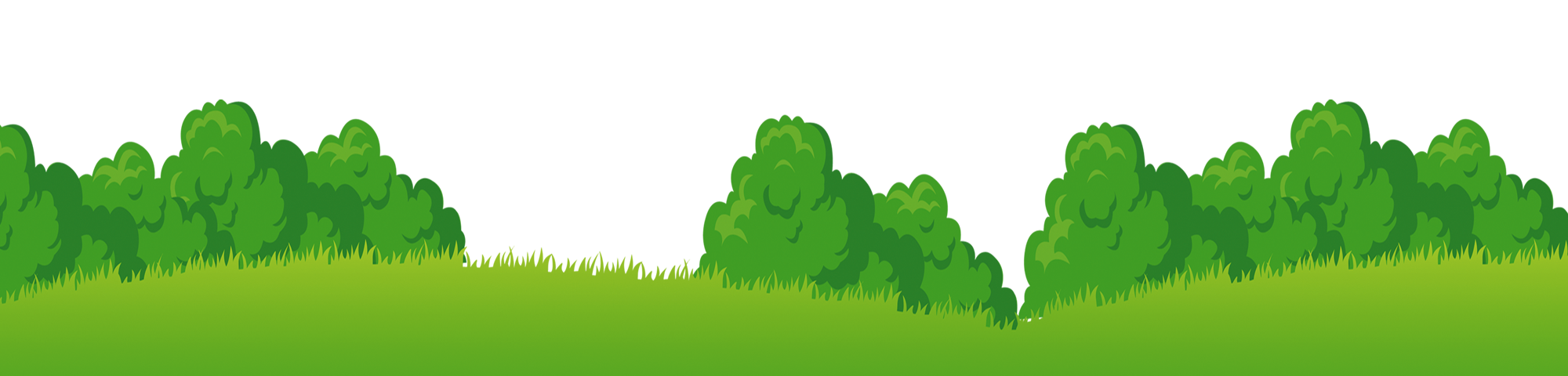 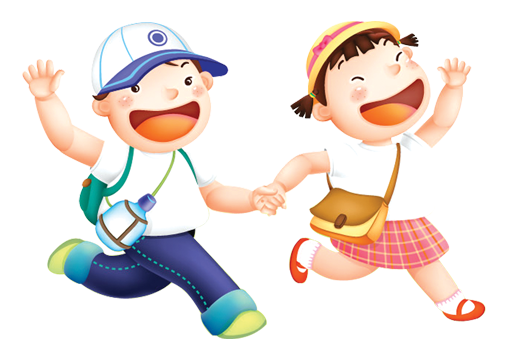 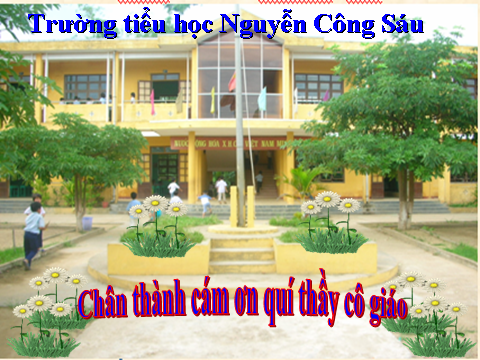